The Kidney Quality Improvement Partnership
Yorkshire and Humber road-map
The PREPARATION phase (3 months):
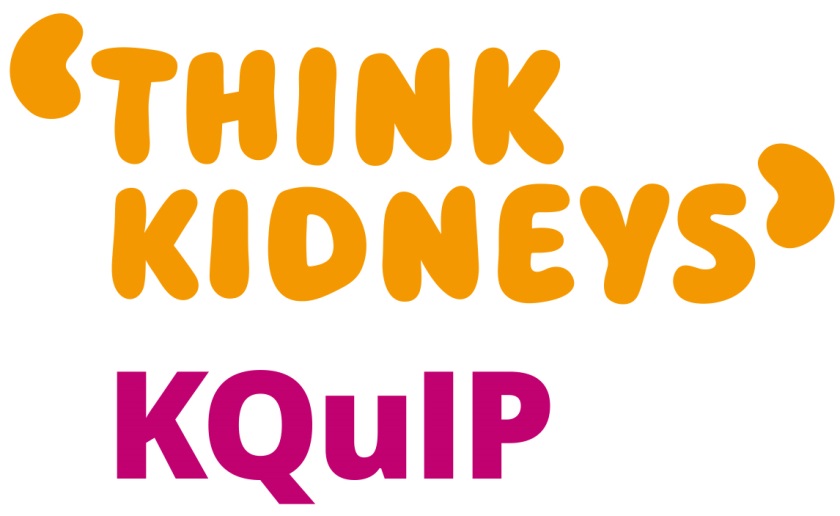 Engage
Co-design
Mobilise
Learn
Plan
Month 1
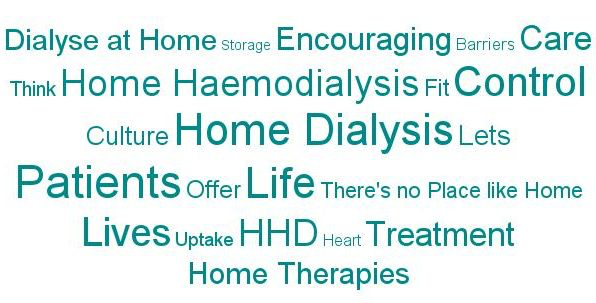 1. KQuIP Regional Day
Multi-professional teams, patients and other stakeholders come together as a region to:

Review their regional UK Renal Registry data
Discuss and share best practice in quality improvement
Hear about the three national quality improvement projects that KQuIP is supporting
Decide on one priority area for quality improvement in their region
Build relationships across renal centres and strengthen network
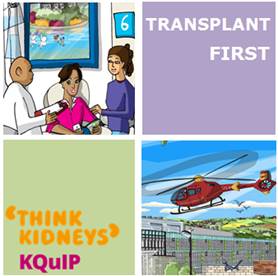 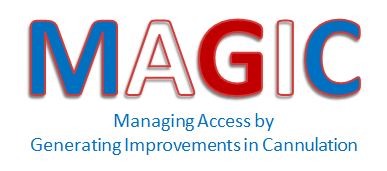 KQuIP is focusing on three priority areas for national quality improvement:

Home therapies (DAYLife)
Vascular Access (MAGIC)
Transplantation (Transplant First)
?
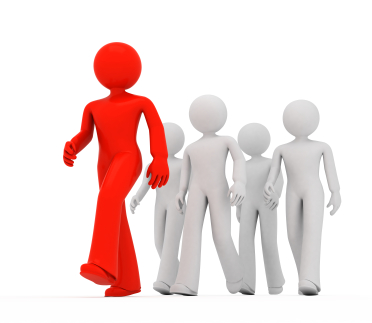 2. Quality improvement (QI) leads
Regions recruit a regional KQuIP lead and participating renal units recruit two QI leads from their team – one medical and one multi-professional:
Lead the QI programme locally
Quality improvement leads…
Meet regularly as a QI network  (over the phone and face to face)
Engage and work with their wider teams and patients
Receive training and support from KQuIP
3. KQuIP support:
Senior leaders will be supported to: Lead change, understand how change can be spread and sustained, and support a functioning QI network across the region
Change agents (QI leads) will be supported to: Set up a QI project, baseline a service, create a new vision, engage, communicate and manage people through change, implement a project and become part of a new ‘QI faculty’
3.1. Renal leadership training opportunity:
Clinical directors, Matrons and QI leads will be offered a 2 day leadership course delivered by Shortsmoor within their region (follow the link to find out more)
Month 2
Month 3
3.2. Leadership into action:
QI leads come together following leadership training to:
Discuss how they can apply the leadership training to their chosen QI project and how an understanding of leadership will support their roles as QI leads
Carry out and discuss their organisation’s ‘Are you ready for change’ analysis and needs assessment
Start planning for the Regional Project Launch Event
Go to the next page to learn about the PROJECT phase…
The Kidney Quality Improvement Partnership
Yorkshire and Humber road-map
The implementation phase (12 months):
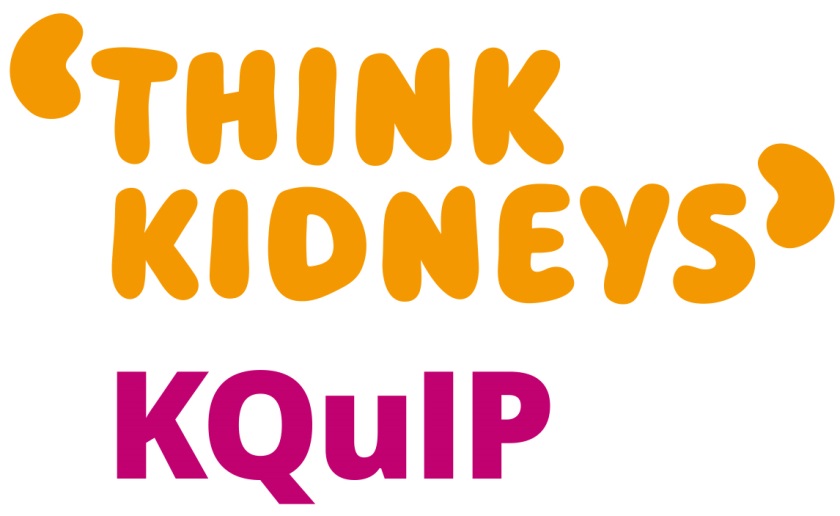 P-D-S-A
Peer assist
Share
Measure
Collaborate
Month 1
4. 12th March Regional Project Launch event:
Stakeholders from across the region come together to launch their regional QI project
This will include patients, business managers, commissioners and multi-professional teams
Renal units share where they are, what they want to improve and what they hope to achieve through the project 
Senior management pledge commitment to the project’s shared vision
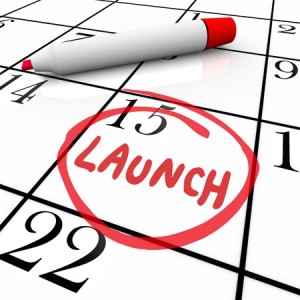 ASAP after launch
5. 9th April Training Day 1: Introduction to QI
Setting up a project:
What are we trying to achieve? (setting objectives)
What is the project – and what is it not? (setting the scope)
Who are the stakeholders?
Communicating your work and ideas
Timeframes of the project
What resource is needed at your unit to enable QI?
Baselining your service:
Root cause analysis
Process mapping
Measurement
Month 1 – 3: Project
Teams baseline their service…
Month 3
Month 6
6. 14th August Training Day 2:
Sharing and learning
Morning session:
Feedback from process mapping, root cause analysis and baseline measurement
Learning and comparison
Afternoon session – so what?:
Vision of a perfect service – with no barriers
Roadmap to a vision
Prioritising
Plan-Do-Study-Act cycle
What’s next?
Planning change over next period
Regional changes
Local changes
Feedback session to all Clinical Directors
Month 4-6:
Change cycle 1
7. 11th Dec - Training Day 3: Maintaining momentum
Morning session:
Feedback from improvements and measurement
Learning and comparison
Afternoon session:
People dimensions of change
Planning the next round of changes
Spread and embed
Month 7-9:
Change cycle 2
Month 10-12
Change cycle 3
Month 12
Share, spread and sustain changes
Celebrate your QI work!
Celebration event
How do we use the network and skills now?